Bootstrap tabele i siatki
Grid
Grid Bootstrap pozwala na 12 kolumn na całej stronie.
Kolumny będą się automatycznie układać w zależności od rozmiaru ekranu.
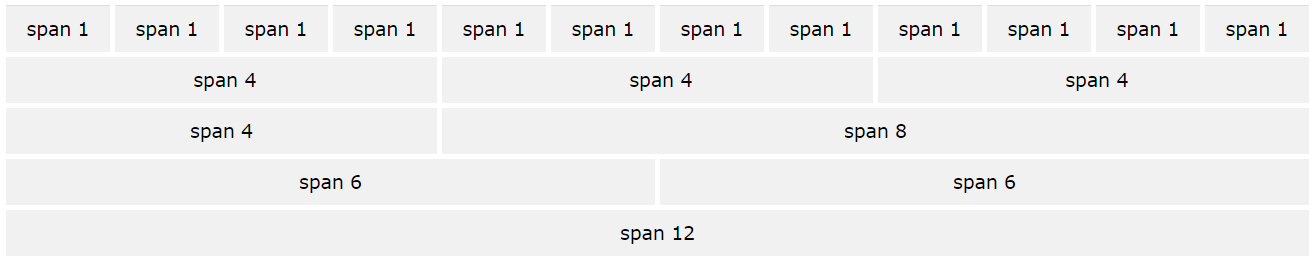 Klasy
System siatki Bootstrap ma cztery klasy:

xs (dla telefonów - ekrany o szerokości mniejszej niż 768 pikseli)
sm (dla tabletów - ekrany o szerokości równej lub większej niż 768px)
md (dla małych laptopów - ekrany o szerokości równej lub większej niż 992px)
lg (dla laptopów i komputerów stacjonarnych - ekrany o szerokości równej lub większej niż 1200 pikseli)
Powyższe klasy można łączyć w celu tworzenia bardziej dynamicznych i elastycznych układów.
Przykład
<div class="row">  <div class="col-sm-4">.col-sm-4</div>  <div class="col-sm-8">.col-sm-8</div></div>
Reguły
Niektóre reguły siatki Bootstrap:
Wiersze muszą być umieszczone wewnątrz .container (o stałej szerokości) lub .container-fluid (pełna szerokość) dla prawidłowego wyrównania i wypełnienia
Użyj wierszy, aby utworzyć poziome grupy kolumn
Treść powinna być umieszczona w kolumnach, a tylko kolumny mogą być bezpośrednimi dziećmi wierszy
Predefiniowane klasy takie jak .row i .col-sm-4 są dostępne do szybkiego tworzenia układów gridowych
Kolumny tworzą rynny (luki między zawartością kolumny) poprzez dopełnienie. To dopełnienie jest przesunięte w wierszach dla pierwszej i ostatniej kolumny poprzez ujemny margines na .rows
Kolumny siatki są tworzone przez określenie liczby 12 dostępnych kolumn, które mają zostać rozciągnięte. Na przykład trzy równe kolumny będą używały trzech .col-sm-4
Szerokość kolumn jest wyrażona w procentach, więc zawsze są one płynne i mają odpowiedni rozmiar względem ich elementu macierzystego
Opcje
Tabele
Podstawowa (table)
Tabela Bootstrap ma lekkie wypełnienie i tylko poziome przegródki.
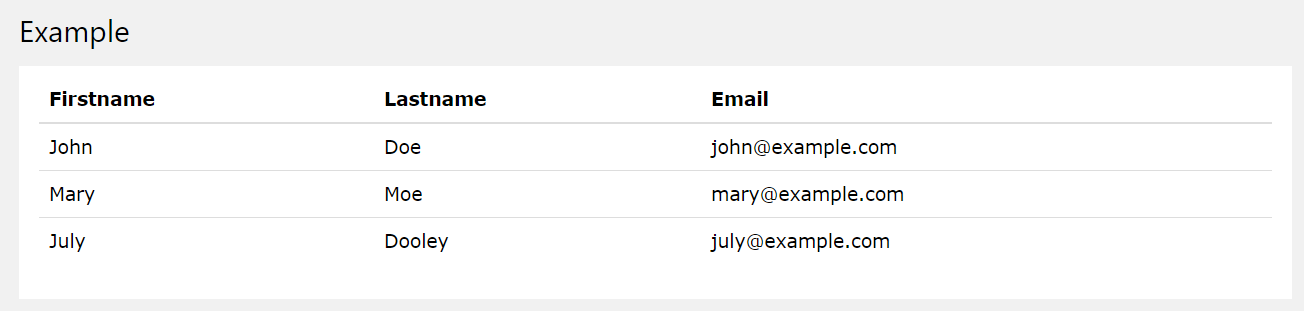 Zebra (table-striped)
Obramowanie (table-bordered)
Hover (table-hover)
Skoncertowana (.table-condensed)
Kolory
.active - Stosuje kolor wskaźnika Hover do wiersza tabeli lub komórki tabeli
.success - Wskazuje pomyślne lub pozytywne działanie
.info - Wskazuje neutralną informacyjną zmianę lub działanie
.warning - Wskazuje ostrzeżenie, które może wymagać uwagi
.danger - Wskazuje niebezpieczną lub potencjalnie negatywną akcję
Tabela responsywna (table-responsive)
<div class="table-responsive">  <table class="table">    ...  </table></div>